Buna na otoku Hvaru
Gabrijel Novosel 6.b
Gdje i kada?
Buna je izbila 1510. god. 
Buna je izbila na otoku Hvaru
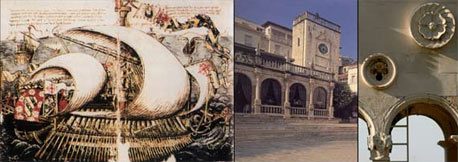 Povod
Nasilno i nečovječno postupanje Mlečana prema pučanima








                                                       Zastava Mletačke republike
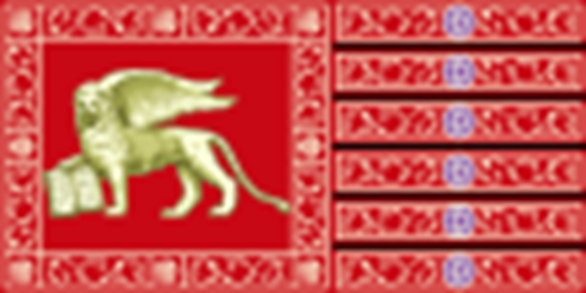 Tko se sukobio
Pučani predvođeni Matijem Ivanićom
Mlečani predvođeni  Zuanom Navajerom






                                                                       
                                                               Zastava Mletačke republike
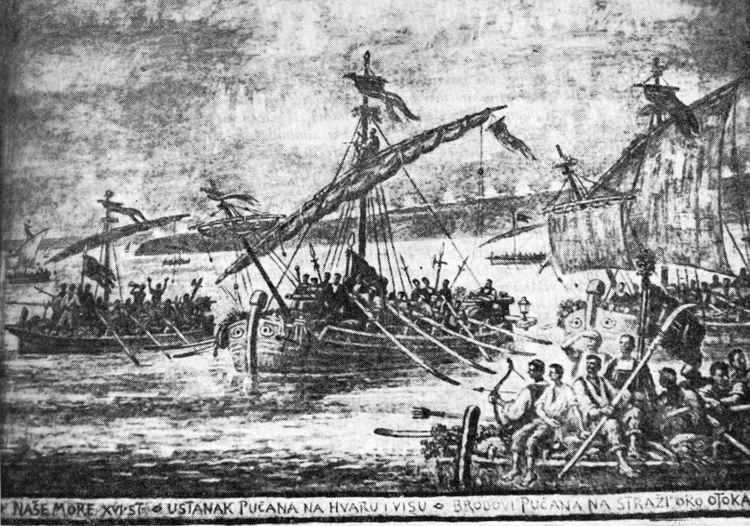 Događaji 1510. godine
Matija Ivanić s pučanima probija u grad Hvar, ubija neke plemića, a neke stavlja u ropstvo
pobuna ostavlja snažan trag u Dalmaciji
međutim, mletačka vlada ne daje veliku pažnju ustanku
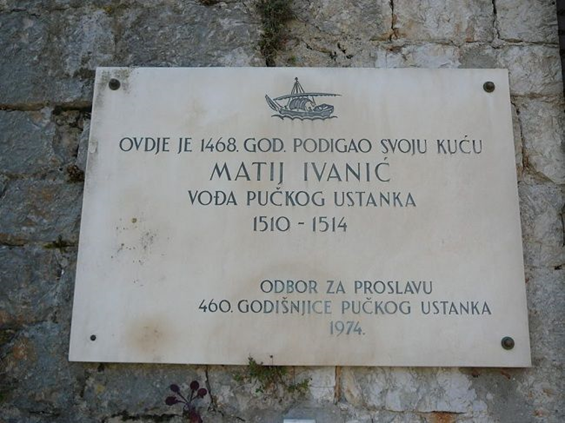 Događaji 1511. godine
prvi dio godine pučani su se umirili
drugi dio godine se cijela Dalmacija pobunila i Mlečani su poslali još više vojske
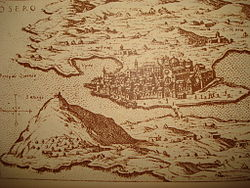 Događaji 1512. godine
Mletačka republika šalje novog providura Sebastiana Giustiniana
Na grubi način pokušava slomiti otpor hrvatskih pobunjenika
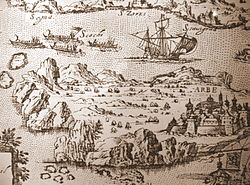 Događaji 1513. godine
Sebastian Giustinian gubi bitku kod Jelse od Ivanićevih snaga
Nakon toga gubi i providursku službu
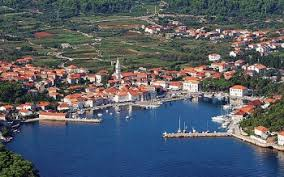 Događaji 1514. godine
novi napad pučana na grad Hvar
Venecija šalje 15 ratnih galija 
do listopada ugušen ustanak
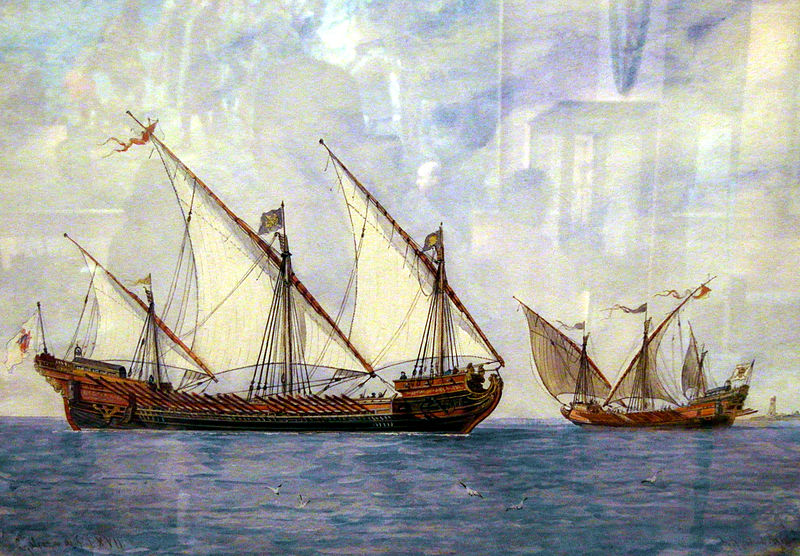 Zaključak
Pučani nisu uspjeli dobiti borbu za ravnopravnost.
Sin i potomci Matija Ivanića su nastavili diplomatsku borbu za ravnopravnost pučana.
Korišteni izvori: - Željko Brdal i Margita Madunić: Tragom prošlosti; udžbenik povijesti  za 6. razred osnovne škole- enciklopedija.hrWikipedija
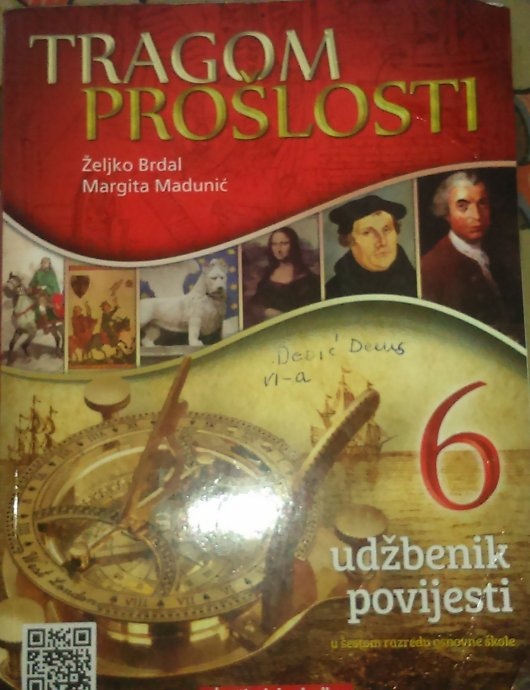